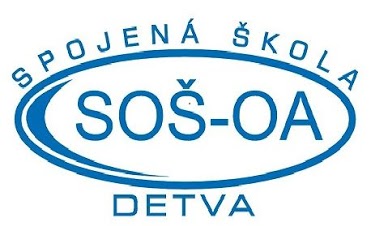 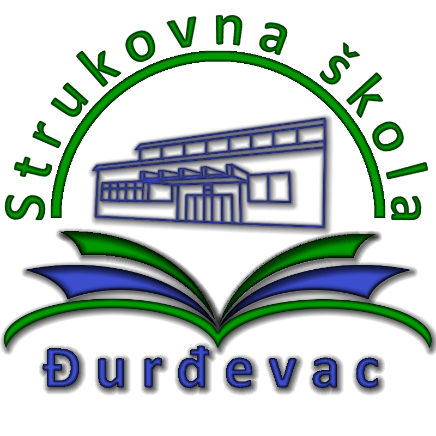 Erasmus+ KA229 projekt
Sync with Nature
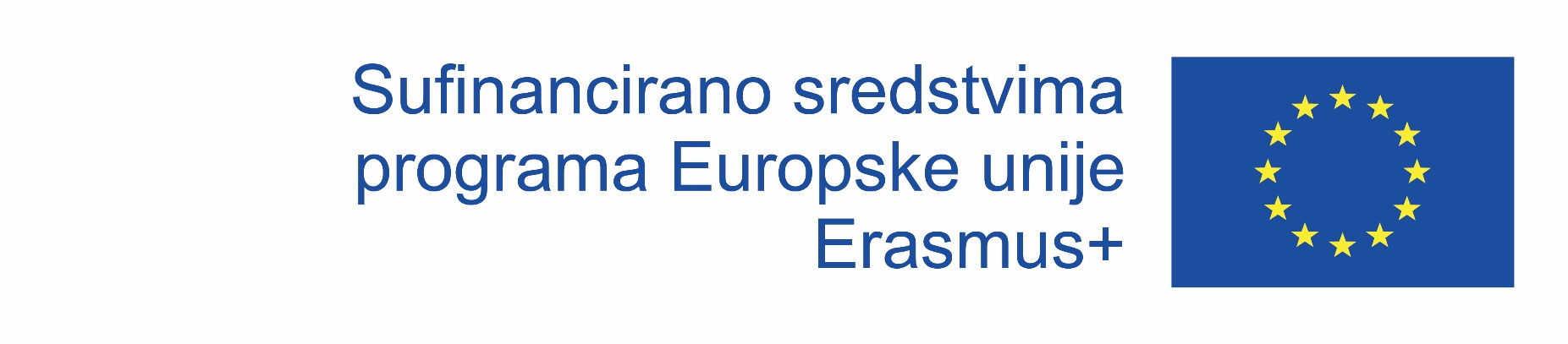 O projektu:
Trajanje projekta: 1.11.2019. – 31.8.2022.
Partnerske ustanove:
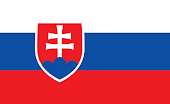 Spojená škola Detva, Slovačka (nositelj projekta)
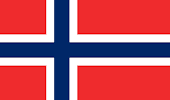 Soloer vgs. Sønsterud, Norveška
Ciljevi projekta:
podizanje razine svijesti učenika o potrebi zaštite okoliša i suživotu s prirodom
povećanje motivacije učenika strukovnih škola za nastavu kroz međupredmetnu korelaciju
međudisciplinarni pristup u povezivanju strukovnih i općeobrazovnih predmeta
poboljšanje jezičnih vještina (vokabular, slušanje, pisanje, čitanje i govor)
poboljšanje digitalnih kompetencija (online komunikacija, izrada digitalnih prezentacijskih materijala, itd.)
razvoj socijalnih vještina kroz suradnju i timski rad (također u multikulturalnom kontekstu)
razvoj kritičkog mišljenja
razvoj poduzetničkih kompetencija
širenje kulturoloških horizonta naših učenika
Predviđena zanimanja i razredni odjeli:
ekonomist (2.c) – razrednica: Lovorka Kučinić
tehničar za računalstvo (3.b) – razrednica: Branka Šestak
instalater grijanja i klimatizacije (3.e) – razrednica: Lucija Fosić
pediker (3.f) – razrednica: Lucija Jaković
kuhar, konobar (3.h) – razrednik: Danijel Moslavac
tehničar za računalstvo (4.b) – razrednica: Ivanka Brček
Projektne aktivnosti:
međusobna suradnja učenika svih triju škola (online i tijekom zajedničkih mobilnosti)
radionice za odabrane učenike (1-2 sata tjedno kao izvannastavna aktivnost)
aktivnosti za očuvanje okoliša
primjena mjera energetske učinkovitosti i praćenja potrošnje energije
upoznavanje s mogućnostima primjene ekološki čistih izvora energije
primjena prirodnih preparata i sastojaka u svakodnevnom životu
itd.
online komunikacija s učenicima drugih škola (online platforma, Skype, forum, itd.)
izrada digitalnih materijala (prezentacija škole i učenika učenicima drugih škola, izrada web stranice, promotivni materijali projekta, plakati, itd.)
itd.
mobilnosti učenika i nastavnika
Đurđevac, Hrvatska 
Detva, Slovačka 
Sønsterud, Norveška
Mobilnosti učenika i nastavnika
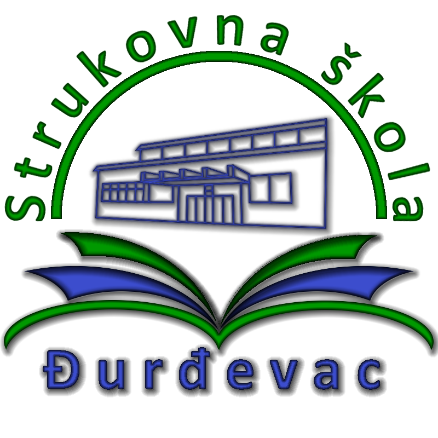 Đurđevac, Hrvatska

trajanje: tjedan dana
sudionici:
20 učenika i 3 nastavnika Strukovne škole Đurđevac
7 učenika i 1 nastavnik Spojene škole Detva
10 učenika i 2 nastavnika škole Soloer vgs. Sønsterud
teme mobilnosti:
radionice na temu uštede energije i primjene obnovljivih izvora energije
posjeti zaštićenim prirodnim lokacijama i postrojenjima koja iskorištavaju obnovljive izvore energije
radionice vezane uz proizvodnju i korištenje prirodnih sastojaka (hrana, kozmetika, itd.)
izleti
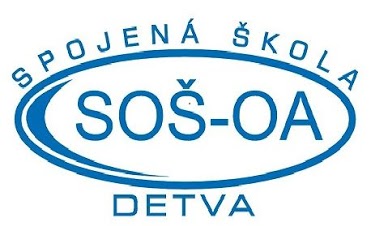 Detva, Slovačka

trajanje: tjedan dana
sudionici:
17 učenika i 3 nastavnika Spojene škole Detva
10 učenika i 2 nastavnika Strukovne škole Đurđevac
10 učenika i 2 nastavnika škole Soloer vgs. Sønsterud
teme mobilnosti:
razmjena ideja i savjeta o tijeku provedbe projektnih aktivnosti
radionice tradicionalnih zanata
radionice i posjeti zaštićenim prirodnim lokacijama
izleti
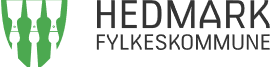 Sønsterud, Norveška 

trajanje: tjedan dana
sudionici:
20 učenika i 4 nastavnika škole Soloer vgs. Sønsterud
10 učenika i 2 nastavnika Spojene škole Detva
10 učenika i 2 nastavnika Strukovne škole Đurđevac
teme mobilnosti:
radionice vezane uz život u prirodi i s prirodom
kampiranje i boravak u prirodi
posjeti muzejima
izleti
Financiranje sudjelovanja na mobilnosti:
Sudjelovanje na mobilnosti sufinancirano je sredstvima programa Europske unije Erasmus+.
Sudionicima mobilnosti bit će pokriveni troškovi putovanja i životni troškovi za vrijeme trajanja mobilnosti.
Višak sredstava koji ostane nakon uplate smještaja i prehrane učenika u inozemstvu škola će isplatiti sudionicima prije polaska na mobilnost.
Način odabira sudionika:
javni natječaj (objava na web stranici škole)
kriteriji:
opći uspjeh i ocjene iz prethodnog razreda (predmeti struke, strani jezik, itd.)
redovitost pohađanja nastave u prethodnom razredu
odgojne mjere zbog povreda dužnosti
sudjelovanje u izvannastavnim aktivnostima u prethodnom razredu
sudjelovanje u natjecanjima u prethodnom razredu
dodatni bodovi za učenike u nepovoljnijem položaju – npr. poteškoće u učenju, ozbiljniji zdravstveni problemi, teža financijska situacija u obitelji, nezaposlenost jednog ili oba roditelja/skrbnika, neka druga vrsta poteškoća, itd. (prijavitelj treba ovo navesti u prijavnom obrascu kako bi se poteškoće uzele u obzir)
1. faza odabira:
bodovanje prema jasno definiranim kriterijima navedenima u natječaju
formiranje liste potencijalnih sudionika (3 - 4 učenika više od planiranog broja)
2. faza odabira:
procjena motivacije, zalaganja, stručnog i jezičnog predznanja te organizacijskih sposobnosti pojedinih učenika
upitnik (ili razgovor) vezan uz procjenu stupnja informiranosti o projektnim aktivnostima te procjenu učenikovih društvenih i psiholoških vještina te snalaženja u novom okruženju i novonastalim situacijama
Nakon zadnje faze selekcije povjerenstvo će formirati rang listu odabranih i rezervnih kandidata za sudjelovanje na mobilnosti.
Rezervni kandidati imat će priliku sudjelovati u projektnim aktivnostima ukoliko netko od odabranih kandidata odustane ili ne ispunjava svoje obaveze.
Obaveze odabranih sudionika:
dostavljati sve potrebne podatke i dokumentaciju na zahtjev projektnog tima
prema uputama projektnog tima izvršiti sve pripremne organizacijske obaveze
sudjelovati u pripremnim radionicama (tijekom cijelog projekta!!!)
sudjelovati na informativnim sastancima o tijeku pripremnih aktivnosti za odlazak na mobilnost (obavezno i za roditelje/skrbnike)
tijekom boravka na mobilnosti izvršavati sve predviđene obaveze
nakon povratka s mobilnosti ispuniti popratna izvješća
sudjelovati u događanjima vezanima uz širenje rezultata projekta
redovito, na zahtjev projektnog tima, popunjavati evaluacijske upitnike
Pripremne i organizacijske radionice za učenike
radionice će organizirati i voditi članovi projektnog tima:
Branko Pleadin, projektni koordinator, nastavnik elektrotehničke grupe predmeta
Zvjezdana Smes, nastavnica biologije i kemije
Davor Čižmešinkin, nastavnik praktične nastave elektrotehnike
Organizacijske obaveze učenika i roditelja/skrbnika:
suglasnost roditelja/skrbnika za maloljetne sudionike prije njihova sudjelovanja u bilo kojoj aktivnosti mobilnosti
privole roditelja/skrbnika u vezi obrade osobnih podataka sudionika za svrhe projekta
ishođenje Europske kartice zdravstvenog osiguranja (EKZO)
dostava medicinske dokumentacije (u slučaju težih bolesti učenika)
životopis učenika (u Europass formatu)
potpisivanje ugovora o provedbi mobilnosti
ugovaranje posebnog bankovnog računa za učenike (radi isplate džeparca)
ostalo….
Obaveze Strukovne škole Đurđevac:
popunjavanje i priprema sve potrebne dokumentacije
organiziranje priprema za učenike
ugovaranje osiguranja sudionika mobilnosti (putno zdravstveno, od nezgode, od odgovornosti)
organiziranje prijevoza, smještaja i prehrane učenika
dogovaranje sadržaja mobilnosti i kulturoloških aktivnosti
komunikacija s inozemnim partnerskim ustanovama
osiguranje pratnje učenicima i nadzora za vrijeme rada na mobilnosti
ostalo…
Hvala na pažnji!
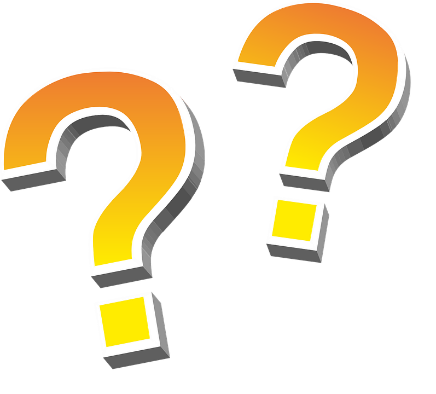 Projektni koordinator:
Branko Pleadin
098 942 92 44
branko.pleadin@gmail.com